Talouden haasteista huolimatta sijoittajille tarjolla houkuttelevia mahdollisuuksia

Petteri Vaarnanen / Sp-Rahastoyhtiö Oy
Keskeiset teemat
Inflaatio
Hyödykehintojen lasku painaa inflaatiota alaspäin

Euroalueella deflaation uhka todellinen
Talouskasvu
Yhdysvallat toimii globaalin kasvun ajurina

Euroopan tilanne heikkenee entisestään
Sentimentti
Lokakuussa koettu sentimentin heikkeneminen jäi väliaikaiseksi

EKP:n toimenpiteet ratkaisevassa roolissa ensi vuoden aikana
Euroalue
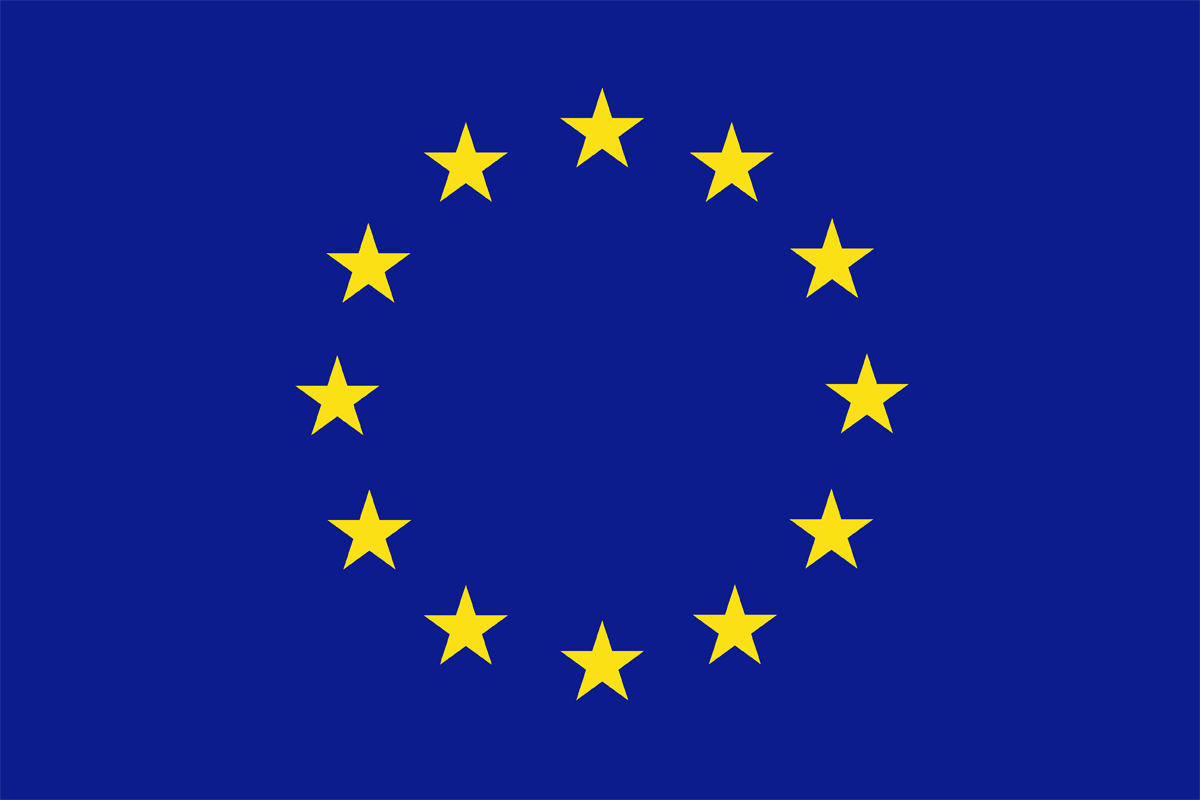 Euroalueen kasvu jatkanut hidastumistaan, kasvuodotus kuluvalle vuodelle on 0,7% ja tulevalle vuodelle hieman yli 1%.

EKP:n pääjohtaja Draghi on korostanut että Euroopan talouden käännökseen tarvitaan finanssi- ja rahapolitiikan keinoja, sekä talouden rakenneuudistuksia.

EKP on syksyn aikana kertonut merkittävistä toimenpiteistä inflaatio-odotusten vakiinnuttamiseksi ja kasvun elvyttämiseksi euroalueella. Markkinoiden odotukset lisätoimenpiteistä ovat kasvaneet syksyn aikana.

Viimeaikaiset talouden tunnusluvut ja inflaatio-odotusten lasku korostavat toimenpiteiden tarpeellisuutta deflaation ehkäisemiseksi.
Euroalue
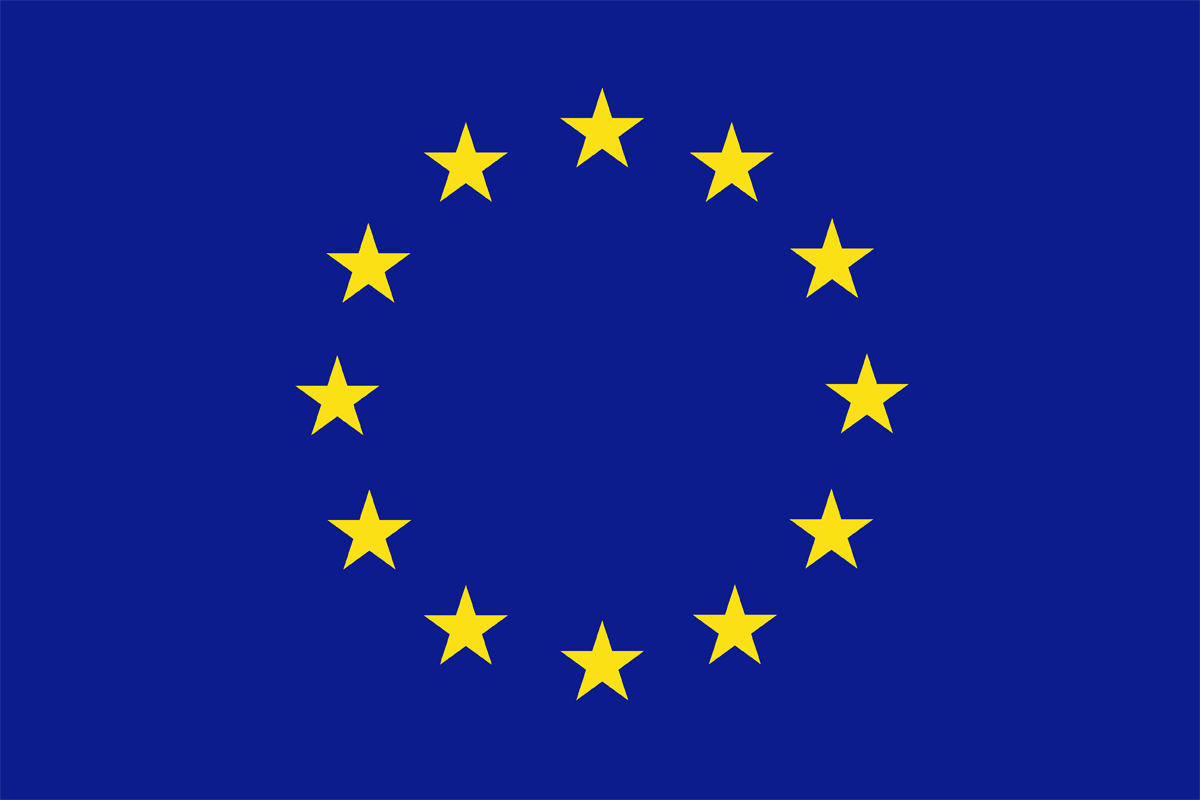 Euroopan keskuspankki julkaisi 26.10.2014 pankkien vakavaraisuutta koskevat stressitestit, jotka markkinoiden näkökulmasta tulkittiin positiivisesti.

Stressitestien havainnot vahvistivat odotukset siitä, että paine pääomien kasvattamiselle kohdistuu lähinnä eteläisen Euroopan pankkeihin.

Stressitestien perusteella voidaan sanoa että pankkien vakavaraisuus ei ole este luotonannon kasvulle Euroopassa.

Seuraavaksi testataan itse keskuspankki ja heidän kykynsä ehkäistä Eurooppa uhkaava deflaatio.
Euroalueen inflaatio-odotukset laskeneet voimakkaasti
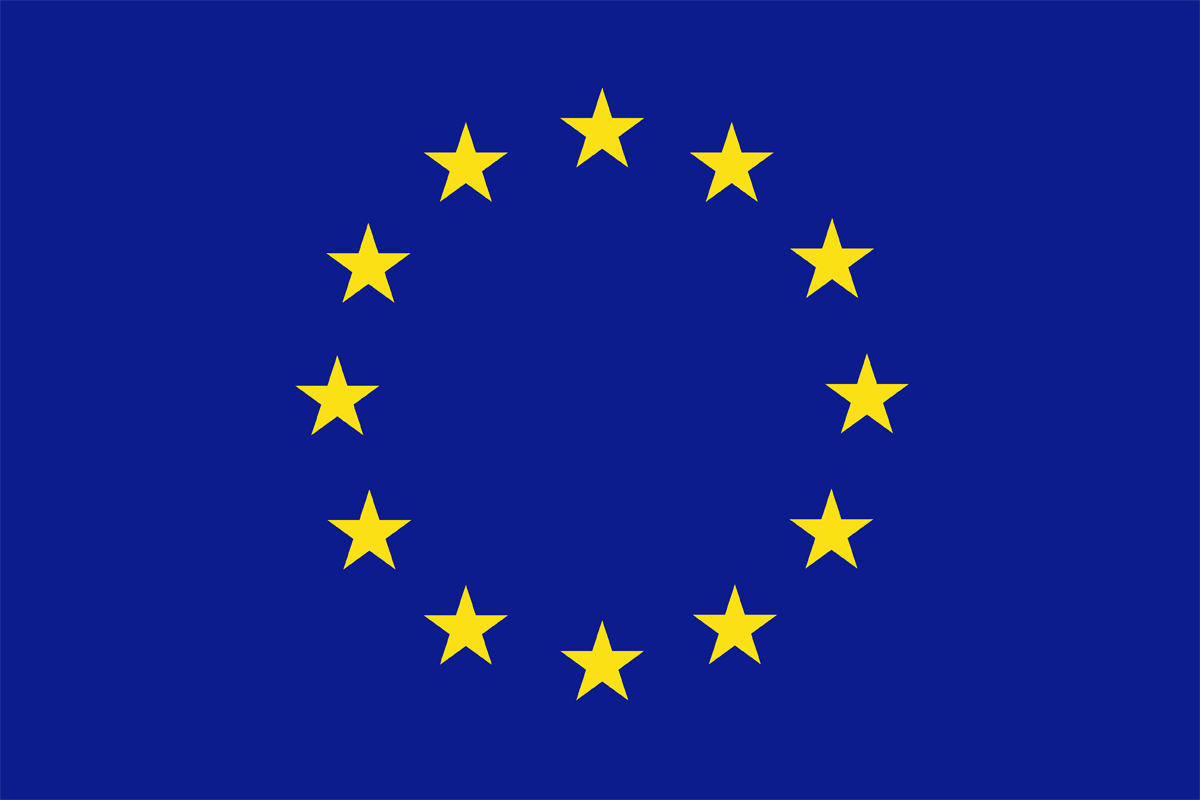 Lähde: Bloomberg
Euroalueen maakohtaisten riskipreemiot nousivat taas otsikoihin
Lähde: Bloomberg
Suomi
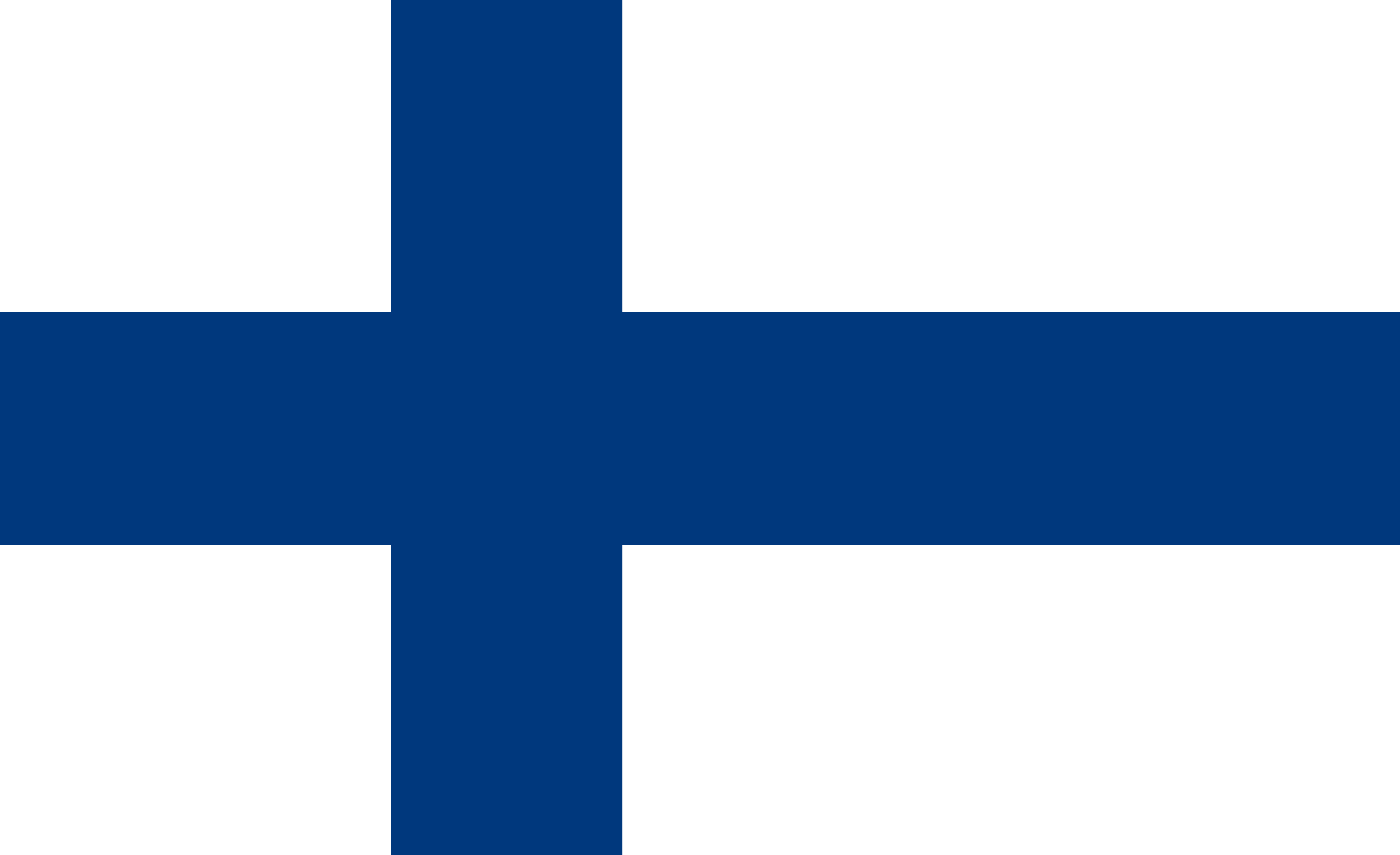 Suomen talouden näkymät ovat heikentyneet, mistä osoituksena on luottoluokituksen lasku AA+ tasolla (Standard & Poor’s).

Päätöksen taustalla on vähäiseksi jääneet rakenteelliset uudistukset velkaantumisen hidastamiseksi.

Kuluvalla hallituskaudella ei olla kyetty tekemään riittävän mittavia toimenpiteitä, joilla taloudenpidon uskottavuutta oltaisiin lisätty.

Viime aikaisista talousluvuista kotimainen kysyntä, vienti ja teollisuustuotanto ovat olleet heikkoja. Nähtäväksi jää elvyttääkö viimeaikainen euron heikentyminen Suomen vientikysyntää.

Venäjäpakotteiden vaikutukset kokonaisuudessaan vielä näkemättä, mutta lyhyellä aikavälillä talouden näkymät pysyvät heikkoina.
Yhdysvallat
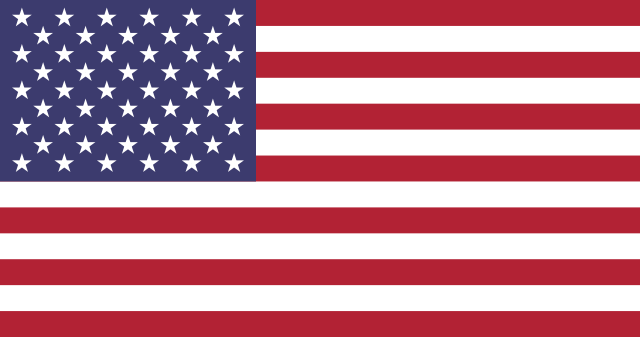 Yhdysvaltojen talouden elpyminen on pitänyt pintansa ja teollisuustuotanto on jatkanut kasvuaan. 

Näkemyksemme mukaan asuntomarkkinoiden ja rakentamisen elpyminen lisää talouden kasvua tulevilla kvartaaleilla.

Yhdysvaltojen keskuspankki on korostanut että rahapolitiikan kiristäminen edellyttää inflaatio-odotusten saamista kestävälle pohjalle ja työmarkkinoiden parantumista.

Keskuspankki lopettaa arvopaperiostot, mutta jatkaa erääntymisten jälleensijoittamista markkinoille.

Odotuksemme on että keskuspankki nostaa ohjauskorkoaan aikaisintaan vasta vuoden 2015 syksyllä.
Odotukset FED:n koronnostosta siirtyneet pidemmälle tulevaisuuteen
Yhdysvaltojen työllisyysmarkkinoilla deflatorisia paineita
Pitkien korkojen voimakas lasku lokakuussa yllätti markkinat
Lähde: Bloomberg
Kehittyvät markkinat
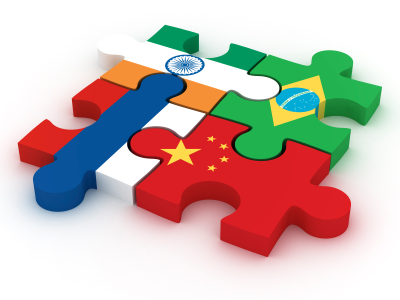 Kehittyvillä markkinoilla eri mantereiden väliset erot ovat kasvaneet.

Kiinan talouskasvu on hiipunut, mutta muutokset ovat olleet asteittaisia emmekä näe Kiinan talouskasvun olevan välitön uhka globaalitalouden kannalta. Muu kehittyvä Aasia pärjää suhteellisen hyvin.

Latinalainen-Amerikka kärsii raaka-ainehintojen laskusta ja Brasilian vaalien tulos oli markkinoille pettymys.

Itä-Euroopan näkymiä heikentävät euroalueen heikko kasvu ja geopoliittiset riskit.

Merkittävimmät riskit kehittyvien markkinoiden osalta on vahvistuva Yhdysvaltain dollari ja globaalin kasvun hidastuminen
Kiinan talouskasvun hidastuminen tapahtunut asteittain
Venäjä
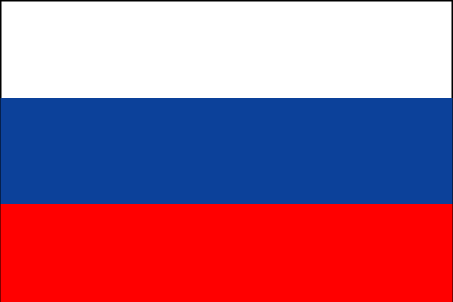 Venäjän talouden näkymät heikkenevät rahoitussektorin kautta kanavoituvien pakotteiden myötä.

Luotonanto on tyrehtynyt ja inflaatio nousee ruplan heikentymisen myötä.

Vähittäiskaupan ja reaalipalkkojen nousu on pysähtynyt täysin.

Nähtäväksi jää miten keskiluokan ostovoiman heikentyminen ja nouseva inflaatio vaikuttavat Putinin suosioon pidemmällä aikavälillä.

Öljyn hinta on laskenut merkittävästi ja näkemyksemme mukaan maailmantalouden hidastumisen myötä öljyn hinta tulee pysymään pidemmän aikaa matalalla tasolla.
Reservit pienentyvät ja valtio on ottanut käyttöön varoja kansallisesta vararahastosta
Raakaöljyn hinnan lasku on ollut voimakasta
Osakemarkkinoiden riskitaso nousi lokakuussa
Lähde: Bloomberg
Tulokset parantuneet Yhdysvalloissa(indeksoitu, pisteluku 100 = 1.5.2006)
Lähde: Bloomberg
Osinkotuotto edelleen vakaalla pohjalla(indeksoitu, pisteluku 100 = 1.5.2006)
Lähde: Bloomberg
Yhdysvalloissa tulosmarginaalit hyvällä tasolla
Osakemarkkinoiden P/E-luvut
Lähde: Bloomberg
Kehittyvillä markkinoilla nähty merkittävä korjausliike. Riskit pitkälti hinnoiteltu jo.
Kasvu- ja inflaatio-odotukset
Euroalueen inflaation ja talouskasvuun kohdistuu riskejä. 
Yhdysvalloissa talouskasvun odotetaan säilyvän vakaana ja inflaatio-odotukset saadaan ankkuroitua keskuspankin tavoitteeseen.
Japanin hallitus ja keskuspankki ovat määrätietoisesti toimineet talouden elvyttämiseksi, mutta rakenteelliset uudistukset edelleen riittämättömiä.
Kehittyvien markkinoiden kyky kestää globaalin talouden hidastuminen on parempi kuin 1990-luvulla, mutta erityisesti Kiinan osalta on olemassa riski että talouden hidastuminen kiihtyy.
Johtopäätökset
Pitkät korot ovat laskeneet merkittävästi ja näkemyksemme keskuspankkien elvyttävän rahapolitiikan jatkumisesta on vahvistunut.

Yhdysvaltojen keskuspankin rahapolitiikan kiristyminen tapahtuu vasta kun koronnosto ei ole uhka talouden elpymiselle ja varallisuusarvoille.

Näkemyksemme mukaan Euroopan keskuspankki tulee ilmoittamaan elvyttävän rahapolitiikan jatkotoimenpiteistä alkuvuodesta 2015.

Keskuspankkien elvyttävä rahapolitiikka tukee edelleen riskinottoa ja osakemarkkinoilla hinnoittelu ei vielä huolestuttavan korkea. 

Osakemarkkinoiden hetkellisestä volatiliteetin noususta huolimatta suhteellinen hinnoittelu puoltaa osakesijoituksia suhteessa korkosijoituksiin.

Kehittyvien markkinoiden osalta riskinä on Yhdysvaltain dollarin vahvistuminen ja Globaalin kysynnän heikentyminen.
Johtopäätökset
Näkemyksemme on että osinkotuotto on edelleen houkutteleva verrattuna yrityslainojen tarjoamaan tuottoon.

Pitkien korkojen osalta merkittävin lasku on jo nähty, mutta nopea korkojen nousukaan ei ole todennäköistä.

Lyhyet korot tulevat pysymään alhaisella tasolla vielä pitkään, eikä rahamarkkinasijoitusten tuotto-odotuksessa ole nähtävissä nousua.

Riskisentimentissä nähtiin merkittävä korjaus lokakuussa, mutta sijoittajien luottamus on kuitenkin palannut.

Kolmannen kvartaalin tuloskausi on ollut odotuksia parempi sekä Euroopassa, että Yhdysvalloissa.
Allokaatiosuositus: Yhdysvaltalaiset osakkeet ja kehittyvät markkinat
Osakkeet tarjoavat sijoittajille edelleen parhaimman tuottopotentiaalin.

Yhdysvaltalaiset osakkeet saavat tukea talouden elpymisestä ja keskuspankin varovaisesta rahapolitiikan kiristymisestä.

Suomalaisten osakkeiden kannalta riskit ovat kasvaneet Venäjälle asetettujen pakotteiden ja alhaisen vientikysynnän myötä.

Yrityslainojen tuottopotentiaali pienentynyt kuluvan vuoden aikana. EKP:n toimenpiteet ja pankkien parantunut tilanne kuitenkin tukevat riskimarginaaleja, mutta matalan korkotason vuoksi tuotot jäävät alhaisiksi.

Kehittyvien markkinoiden hinnoittelu on houkutteleva pitkän aikavälin sijoittajalle.
Allokaatio
Kiitos mielenkiinnosta!
Vastuunrajoitus
Tämä esitys on laadittu yksinomaan informaatiotarkoituksessa. Esityksen sisältöä ei sen vuoksi tule pitää tarjouksena tai hyväksyntänä. Esityksessä ei oteta huomioon yksittäisen henkilön taloudellista asemaa, sijoituskokemusta ja -tietämystä tai muita seikkoja. Siinä ei myöskään oteta huomioon rahoitusvälineen soveltuvuutta tai tarkoituksenmukaisuutta yksittäiselle henkilölle. Katsauksen sisältämiä tietoja ei sen vuoksi tule pitää yksilöllisenä sijoitusneuvontana. Historiallinen tuotto ei ole tae tulevasta tuotosta.

Esitys on laadittu Sp-Rahastoyhtiön omista lähteistä tai julkisista lähteistä saatujen tietojen perusteella ja kohtuullisiin toimenpiteisiin on ryhdytty sen varmistamiseksi, että tiedot ovat todenperäisiä ja että ne eivät ole harhaanjohtavia.
Emme vastaa raporttiin sisältyneen virheellisen tai epätäydellisen tiedon aiheuttamasta vahingosta. Koska kaikkeen arvopaperikaupankäyntiin liittyy riskejä, emme myöskään vastaa vahingosta, joka on aiheutunut jollekin sen johdosta, että hän on käynyt kauppaa pitäen lähtökohtanaan tämän katsauksen sisältämiä suosituksia tai ennusteita. Tätä esitystä ei saa jäljentää tai muualla tavoin monistaa ilman kirjallista lupaa.